(A)
(C)
Edge
Development (3)	
Morphogenesis (2)
Carbohydrate metabolism (2)	
Cell growth and/or maintenance (2)
Metabolism (5)
Node
Node
(B)
Functional Relationships
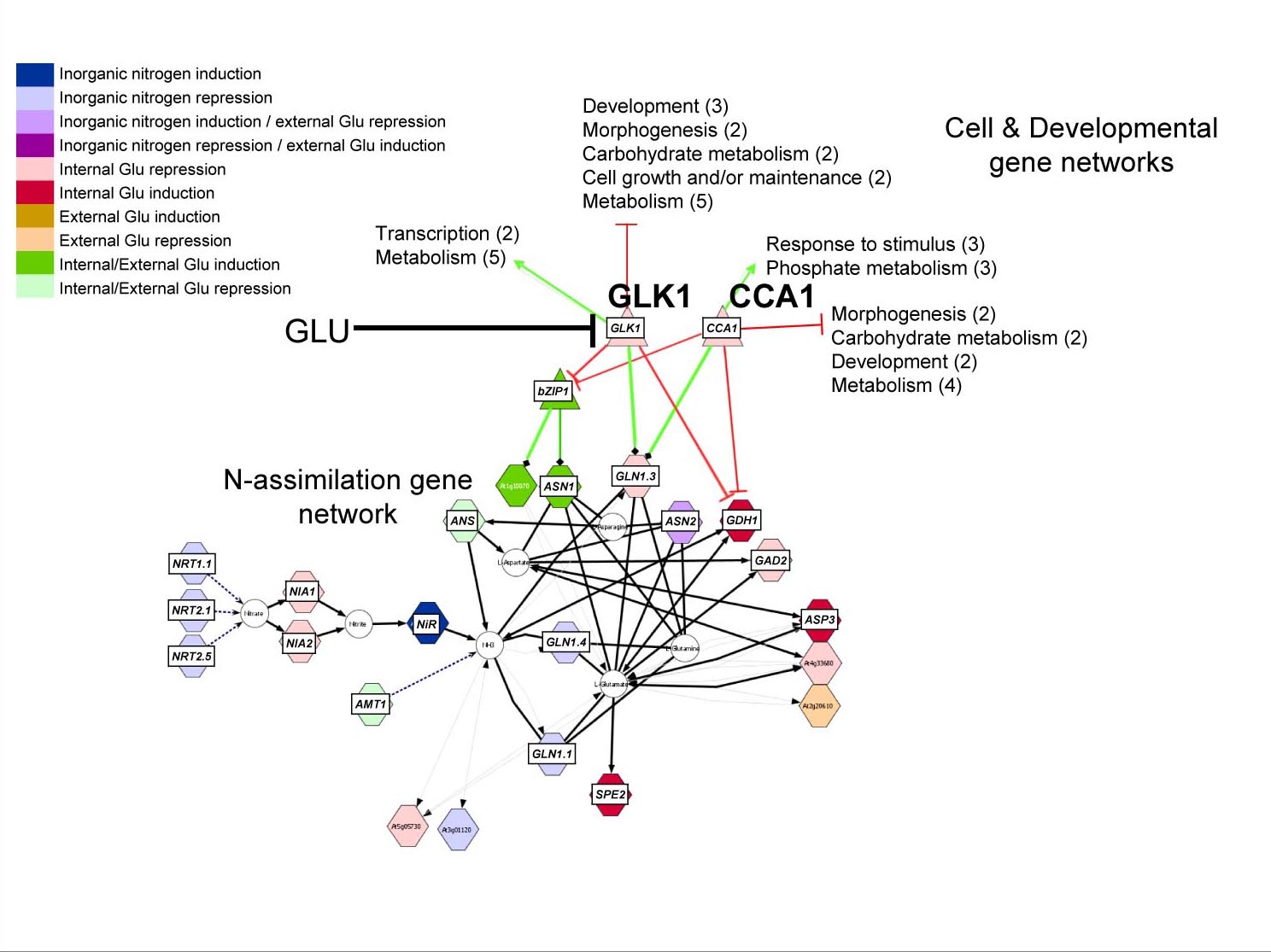 Response to stimulus (3)
Phosphate metabolism (3)
Transcription (2)
Metabolism (5)
Metabolic Reaction

	KEGG
Metabolic
Gene
Metabolite
Morphogenesis (2)
Development (2)
Metabolism (4)
Carbohydrate metabolism (2)
Protein:DNA
Transfac
Regulatory
Protein
Target
Gene
Protein:Protein
‘Interologs’
Protein
Protein
microRNA:RNA
Target
RNA
miRNA
Text mining
Geneways
Gene
Gene
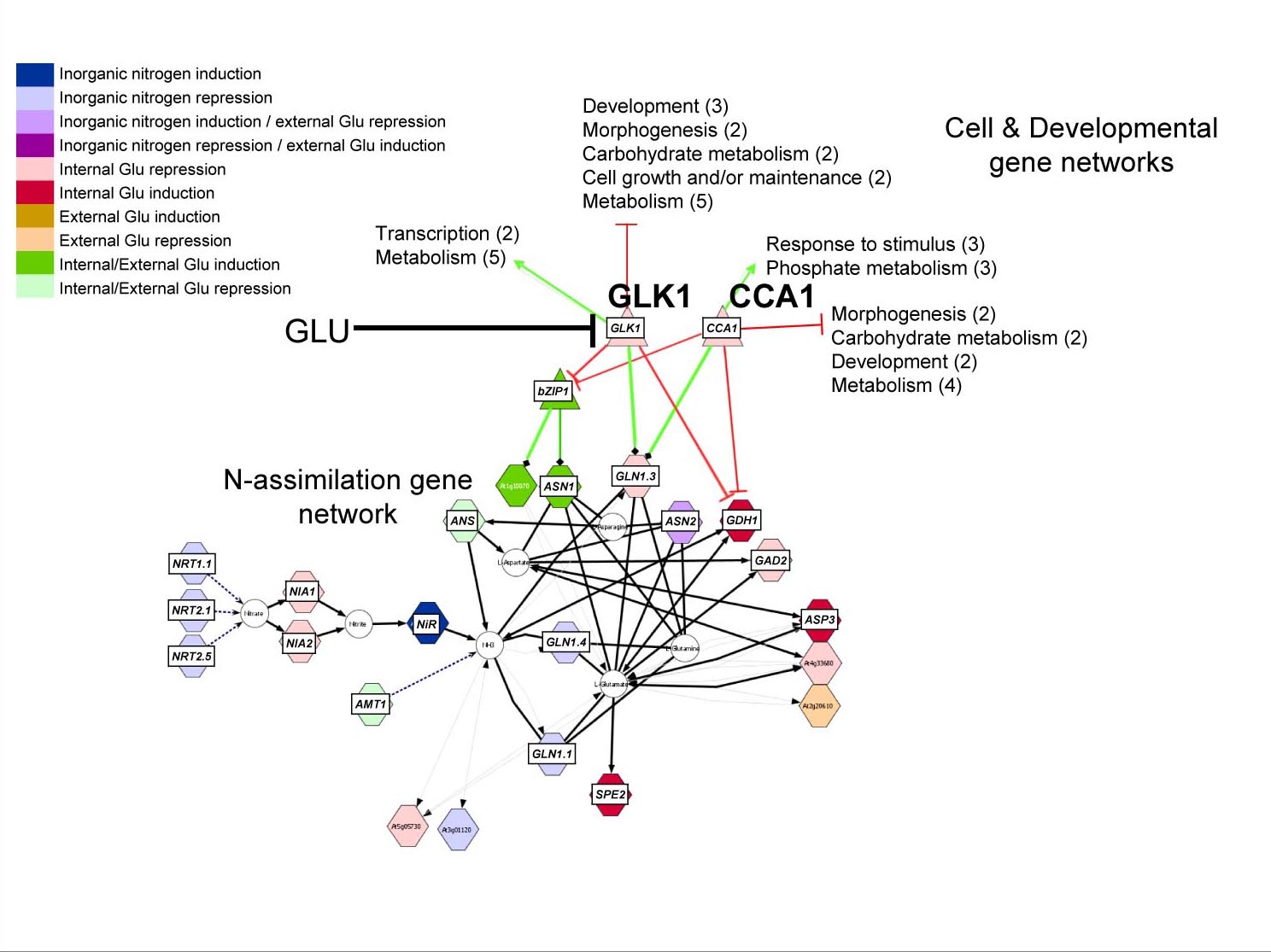 Arabidopsis Multi-Network
16,562 nodes
97,423 interactions
Gutierrez et al 2007 [10]
Katari et al 2009 [1]
[Speaker Notes: Figure 3]
Katari et al 2009 [1]
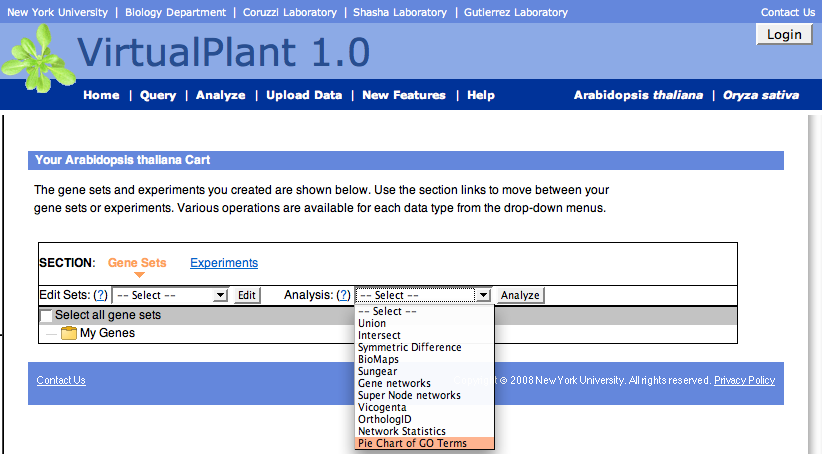 Arabidopsis
www.virtualplant.org
Arabidopsis Features:
 Union
 Intersect
 Symmetric Difference
 BioMaps
 Sungear
 Gene Networks
 Super-Node Networks
 Vicogenta
 OrthologID
 Network Statistics
 Pie Chart of GO Terms
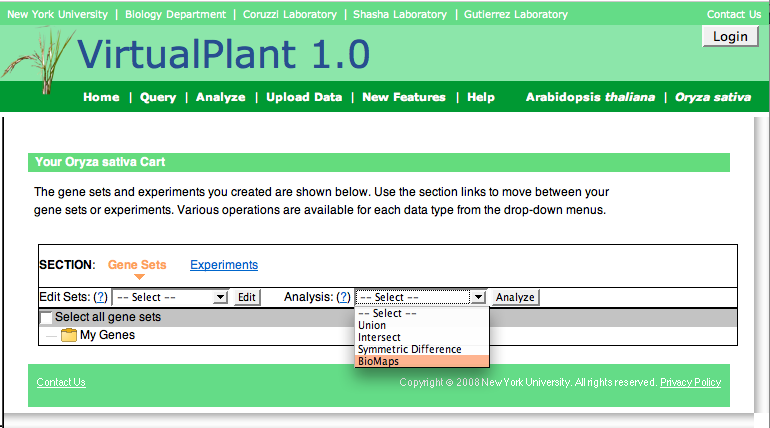 Rice
Rice Features:
 Union
 Intersect
 Symmetric Difference
 BioMaps
Katari et al 2009 [1]
(A) PIPELINE – AIM 3  (generalizes Aim 1)
(B) TIME SERIES DATA – AIM 2
Experimental Data
time series data about Target
Experimental Data (expression/RNA-seq) about target species
Target species genome
Reference species genome
Analyze target data via correlation & machine learning
Aim 2, step 5
Infer & validate Target regulatory network inferred from time series experiments by analyzing the effect of ignoring data
Aim 2, step 6
Homology algorithm & parameters Ai
Homology algorithm & parameters Aim4, step 1
Analyze target data via correlation & other methods
Aim 1, step 3
Determine homologous genes between reference & target genomes
(C) VALIDATION
Predicted edges in target genome’s network
Rice genome
Inference rules
Validated
network in Target (protein-protein, metabolic and /or validated 
regulatory edges)
Aim 1, step 5
Validated
network in 
reference species (protein:protein, metabolic and/or validated 
regulatory edges)
Aim 1, step 1
Generate topologically isomorphic random 
Target networks
Aim 1, step 6
Infer gene network in target species by combining predicted edges with edges supported by homology from “ground truth” network in 
reference species 
Aim 1, step 4
Homologs
Compare
 inferred, “ground truth” & topologically matched random Target networks with “NetSect”
Aim 1, step 6
Inferred network in target species
Expand to Multinetwork
Aim 1, step 7
Nodes:
Edges:
Biological data
Analytic process
predicted
experimental
Final
Output
Configuration
input
validation
parameters
REMOVE
State Space Modeling of Transcriptome Time Series Data
Time
t
t + 1
t + 2
t + 3
t + 4
gene zk
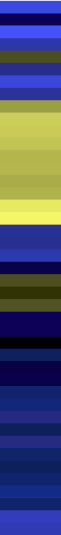 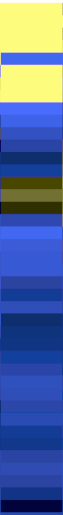 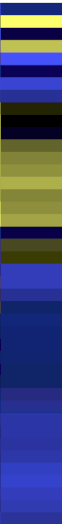 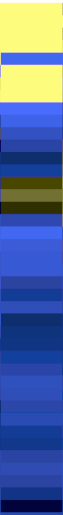 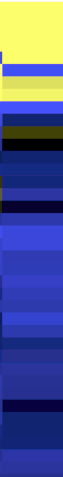 Gene expression
gene zi
f
f
f
f
Red Squares represent a 
transition function f  to be learned
TFs   t
TFs  t+3
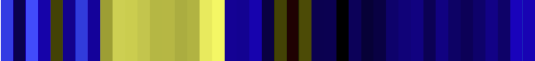 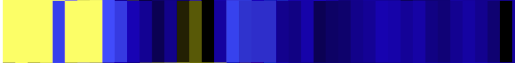 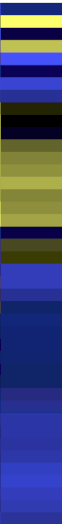 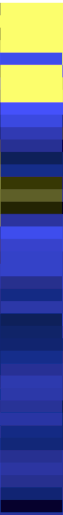 TFs + targets  t+1
TFs + targets  t+4
Explain target gene expression as function of up to 4 input TFs
Krouk et al 2010 submitted [18]
0
3
6
9
12
15
20 min
(A) Transcriptome Data Set – time series
Z(t)
Y(t)
Z(t+1)
Y(t+1)
Z(t+2)
Y(t+2)
Z(t+3)
Y(t+3)
Z(t+4)
Y(t+4)
Z(t+5)
Y(t+5)
(B) State Space
Predict 20 min?
observation model g
dynamic model f
71% correct
0
3
6
9
12
15
Training set
0
3
6
9
12
12
15 min
15 min
“Leave-out-last” test:
Predict direction of change of each gene @ 20 min
(C) Naive
51% correct
Training set
“Trend-forecast” test:
Predict direction of change of each gene @ 20 min
Krouk et al 2010 submitted [18]
www.CrossSpecies.org
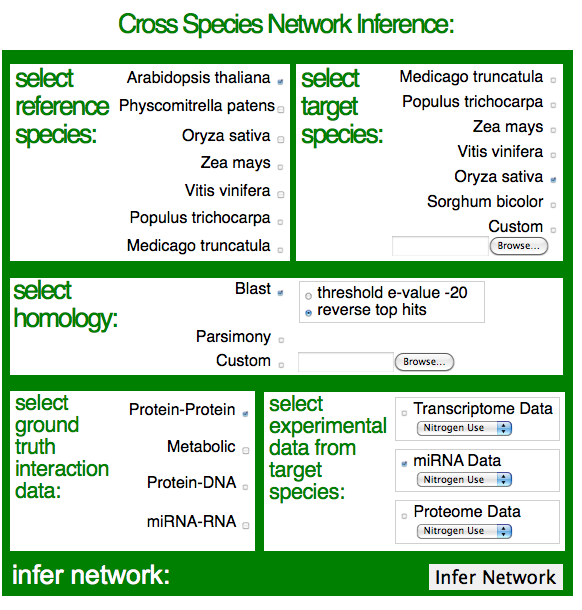